Мастер класс
«Организация деятельностного подхода  в обучении» (в 3х частях + мастер класс для гостей
Развитие самостоятельности учащихся 
в приобретении новых знаний
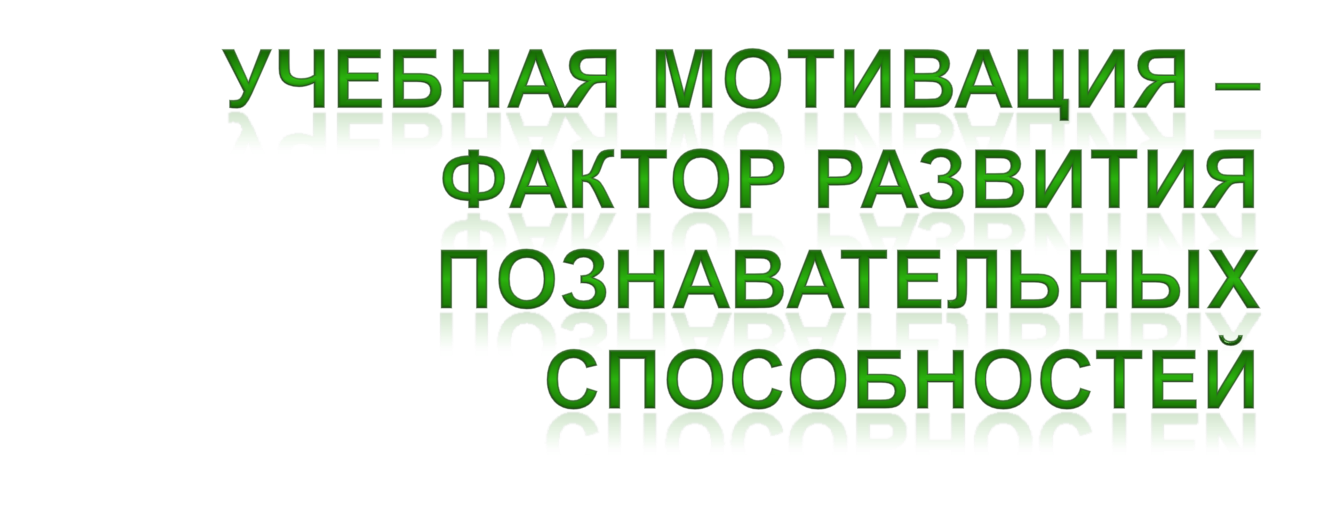 Часть 1
Высшая степень—автономия- рассматривается, как способность обучающегося самостоятельно определять, цели и средства их достижения. Учащиеся осуществляют эту работу в центрах самостоятельного доступа к материалам (медиатеках), которые активно создаются в США, Европе, в том числе и в России. В зарубежных исследованиях не принимается трактовка самостоятельности, если обучающемуся дается возможность учиться, используя в режиме самостоятельного доступа подготовленную преподавателем или экспертом информацию, так как обучающемуся в этом случае якобы отводится роль «пассивного наблюдателя», у него создается впечатление, что самостоятельное изучение возможно только при наличии материала, подготовленного экспертом. Учащийся должен иметь возможность самостоятельно выбирать учебные материалы, опираясь не только на те, которые посоветовал преподаватель.
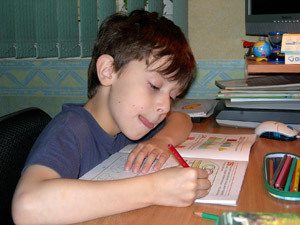 Самоорганизации   учащегося.
Разделение сфер познания
Что же такое мотивация? Что она объясняет?
Использование современных образовательных технологий в моей работе для пробуждения познавательных интересов учащихся.
Чем определяется учебная мотивация?
Целью данной работы является выяснение следующих вопросов:
Как связана учебная мотивация с факторами успешности учения?
Каковы уровни учебной мотивации?
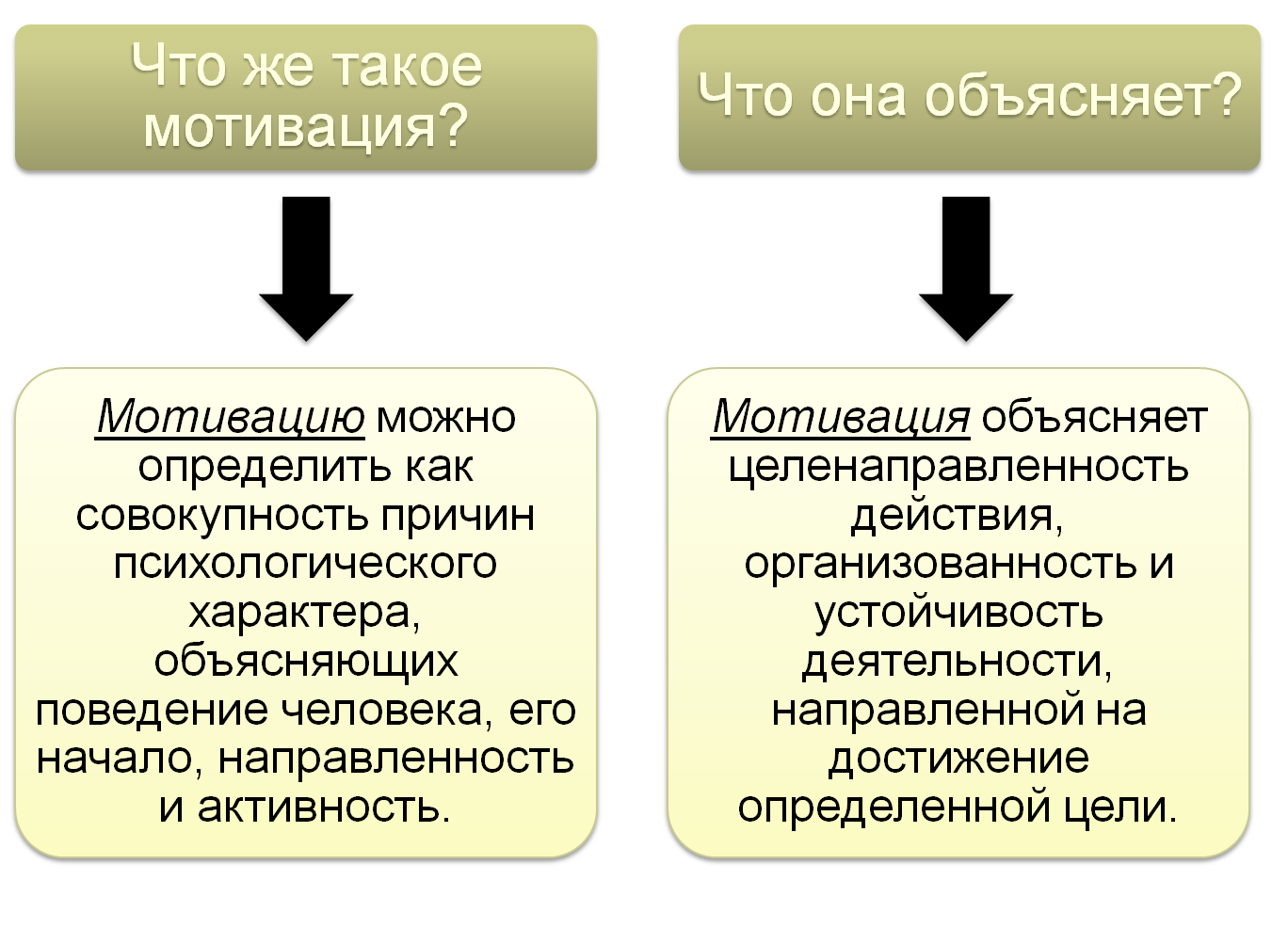 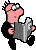 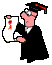 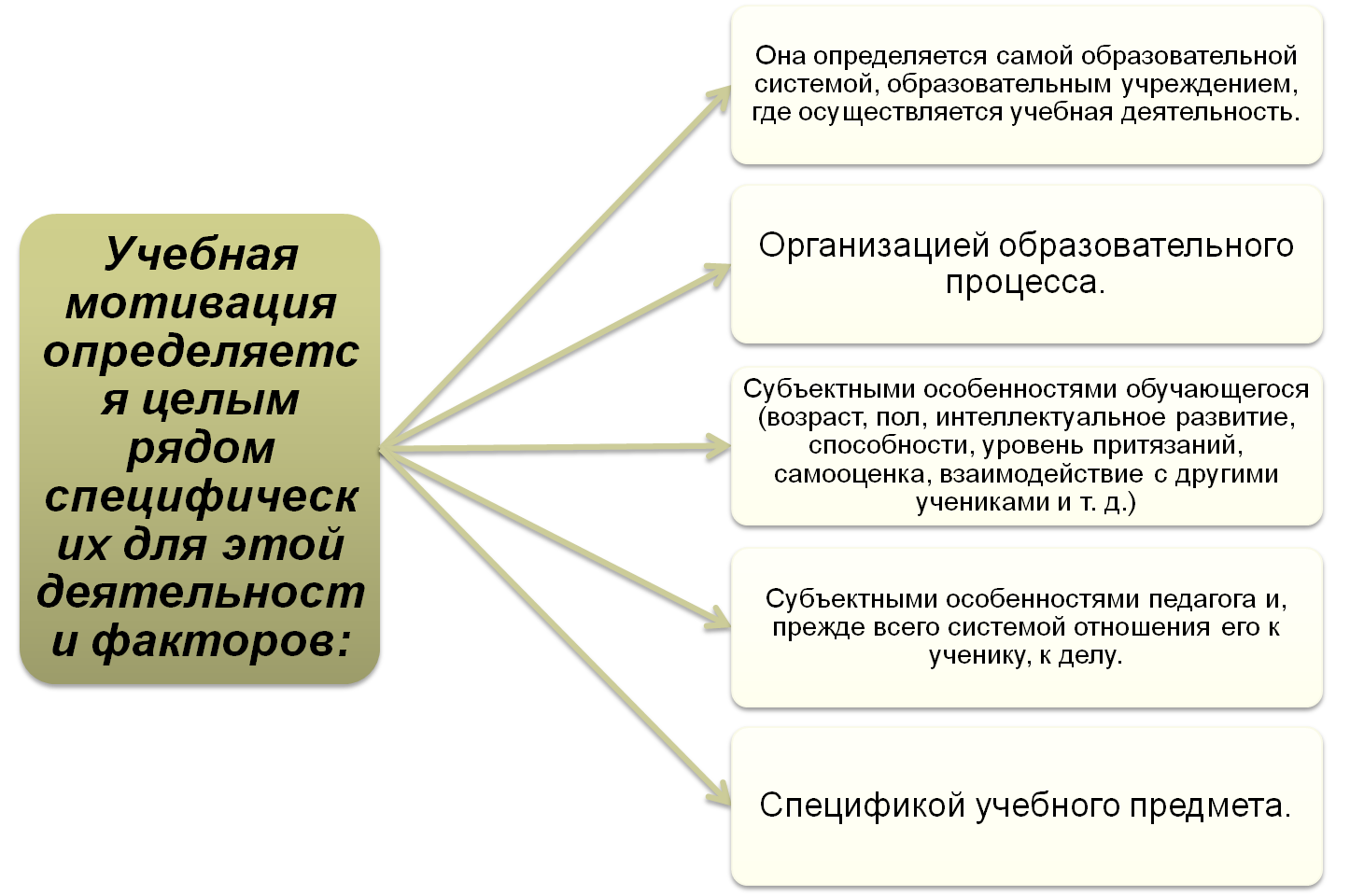 Она определяется самой образовательной системой, образовательным учреждением, где осуществляется учебная деятельность.
Организацией образовательного процесса.
Субъектными особенностями обучающегося (возраст, пол, интеллектуальное развитие, способности, уровень притязаний, самооценка, взаимодействие с другими учениками и т. д.)
Субъектными особенностями педагога и, прежде всего системой отношения его к ученику, к делу.
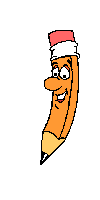 Спецификой учебного предмета.
Хорошая школьная мотивация
Положительное отношение к школе
Хорошая школьная мотивация
Положительное отношение к школе
Уровни учебной мотивации
Уровни учебной мотивации
Высокий уровень школьной мотивации
Низкая школьная мотивация
Высокий уровень школьной мотивации
Низкая школьная мотивация
Негативное отношение к школе
Негативное отношение к школе
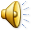 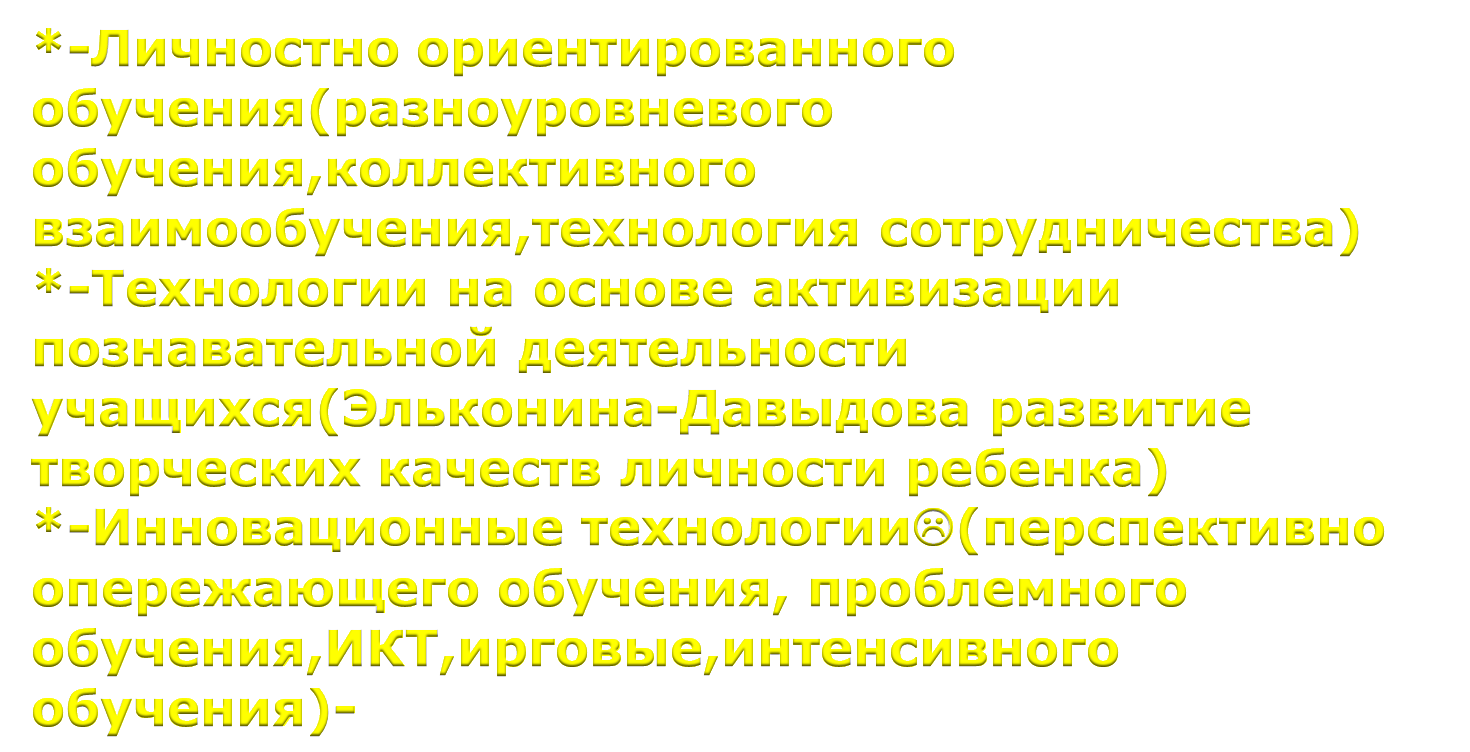 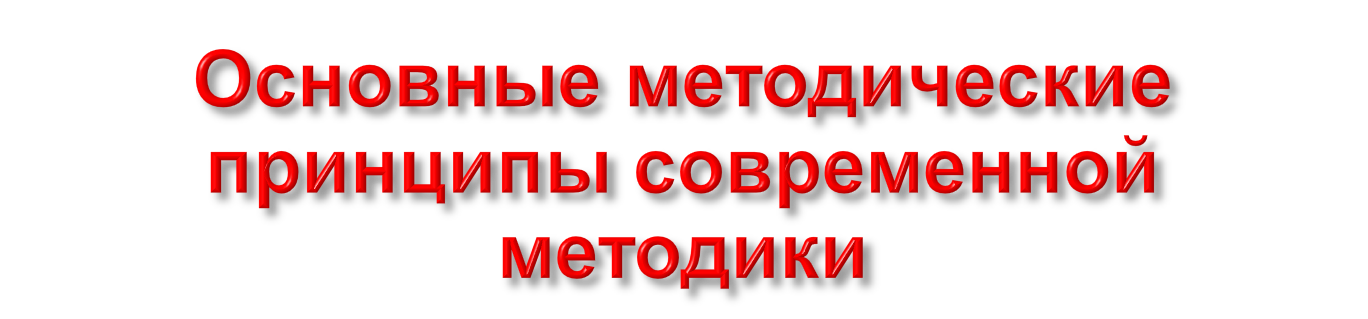 Принцип сознательности

Принцип доступности
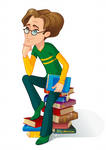 Принцип активности 
Принцип коммуникативности
Принцип наглядности 
Принцип систематичности
Принцип самостоятельности
Как же обеспечить глубокое понимание материала учащимися?
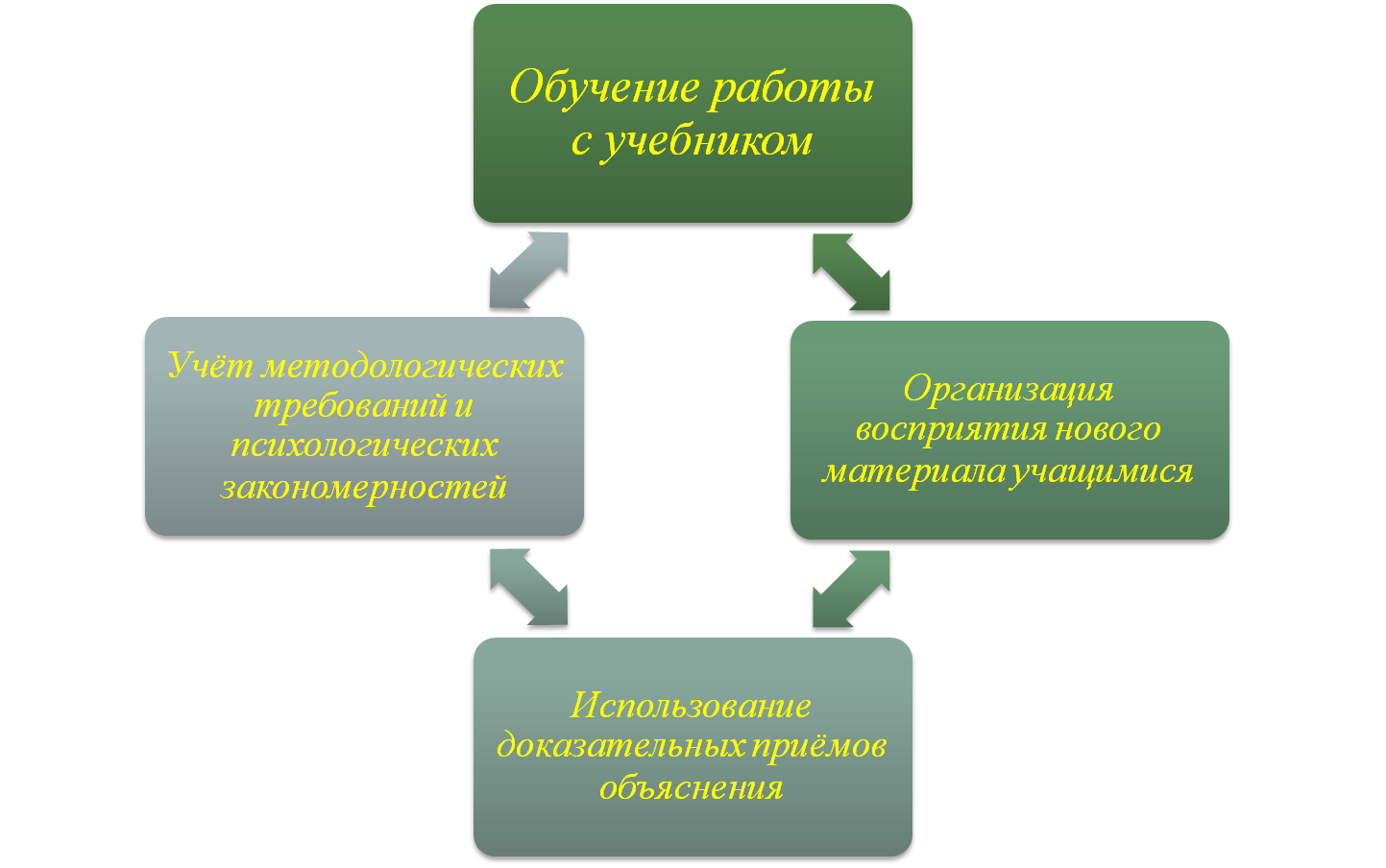 Интернет ресурсы:(медиотека)
Электронные пособия
Электронные учебники
Электронные таблицы
Презентации
Ресурсы дистанционного образования
Проекты
Так где же  и когда мы используем интернет ресурсы:(медиотеку)?